私の今年の漢字
名前
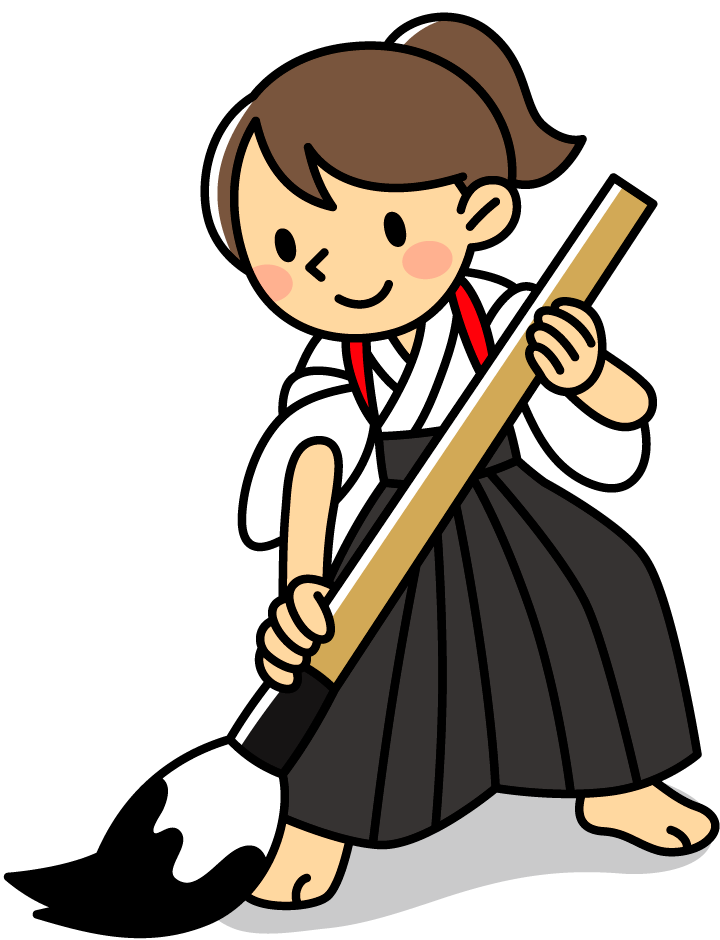